Comprehensive genomic characterization defines human glioblastoma genes and core pathways
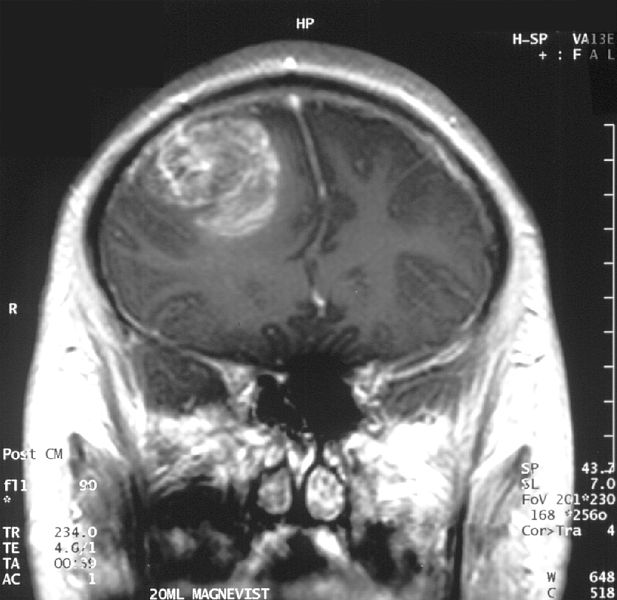 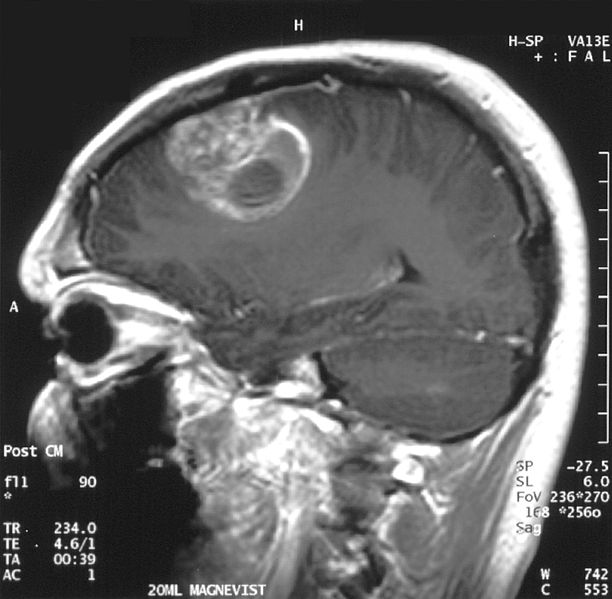 By: Katie Adolphsen, Robin Aldrich, Brandon Hu, 
Nate Havko
The Cancer Genome Atlas: TCGA
Collaborative effort 

$100 million pilot project

Funded by National Cancer Institute and the National Human Genome Research Institute of the National Institutes of Health
Goals
Standardization of biospecimen collection

Publication of large amount of data in an expedient time frame
Pilot Project
First looked:
squamous carcinoma
serous cystadenocarcinoma
glioblastoma

DNA copy number

Gene expression

DNA methylation aberrations

Nucleotide sequence aberrations
Glioblastoma
Most common type of brain cancer
52% of parenchymal brain tumor cases 
20% of intracranial tumors

Glioblastoma multiforme (GBM) is most aggressive type of primary brain tumor

Involves glial cells
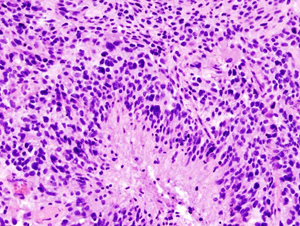 Biospecimen Collection
Newly diagnosed glioblastoma

Matched normal tissues

Associated demographic, clinical and pathological data
Quality Control
Reviewed by Biospecimen Core Resource

Minimum 80% tumor nuclei

Maximum 50% necrosis

Screened for qualification of techniques

206 of the 587 biospecimens screened were qualified
Methods
Copy Number Alteration
Microarray platform

Analytical logarithm

Significant copy number alterations

Correlation of copy number
Genomic and Transcriptional Aberrations
Figure 1
Nucleotide Alterations
91 matched tumor-normal pairs
72 untreated 
19 treated

601 sequences
453 validated non-silent somatic mutation
223 unique genes
Treated vs Untreated
Background mutation rates
1.4 in untreated
5.8 in treated
Caused by temozolomide treatment

TP53 
DNA binding domain mutations

Hypermutated Phenotype 
Prompted MMR investigation 
MLH1, MSH2, MSH6, PMS2
Patterns of Somatic Nucleotide Alternations in Glioblastoma
Figure 1
NF1
Neurofibromin 1

Glioblastoma suppressor gene

47 of 206 inactivating mutations
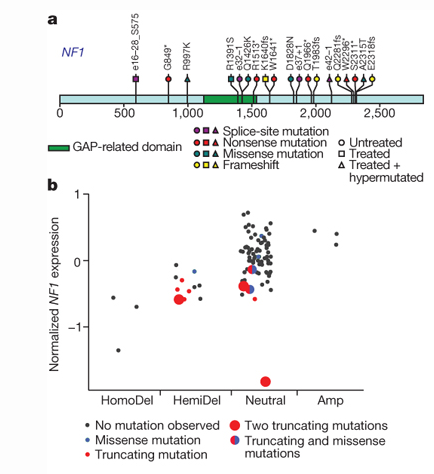 NF1
Correlation between gene copy number and gene expression
Figure 2
EGFR
Epithelia growth factor receptor

Variant III domain mutations
Extracellular domain
41 of 91 sequenced samples had some alteration
Related Growth Factor Mutations
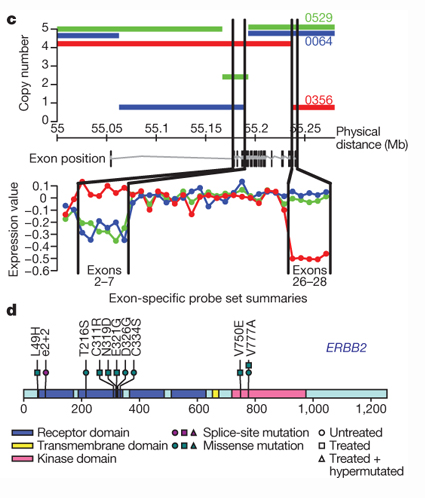 PI(3)K complex
Phosphoinositide 3-kinase is involved in cellular functions 
cell growth, proliferation, differentiation, motility, survival and intracellular trafficking

Catalytically active protein: p110α

Regulatory protein: p85α

Mutations disrupt interactions
Missense
Deletions
Nucleotide substitution
PI(3)K
PIK3CA
6 detected in 91 samples
4 known
2 novel in-frame 

PIK3R1
9 mutations of 91 samples 
8 within SH2 domains 
4 were 3-bp in-frame deletions

Novel point mutations relieve the inhibitory effect of p85α on p110α
PI(3)K
p110α
p85α
Spatial constraints cause constant PI(3)K activation
MGMT
Methylation transferase activity

Assay for promotor methylation 

Methylated MGMT promotor associated with hypermutator phenotype
MGMT
Relationship with hypermutator phenotype

Clinical implications
Methylation state changes response to alkylating reagents

C•G         A•T
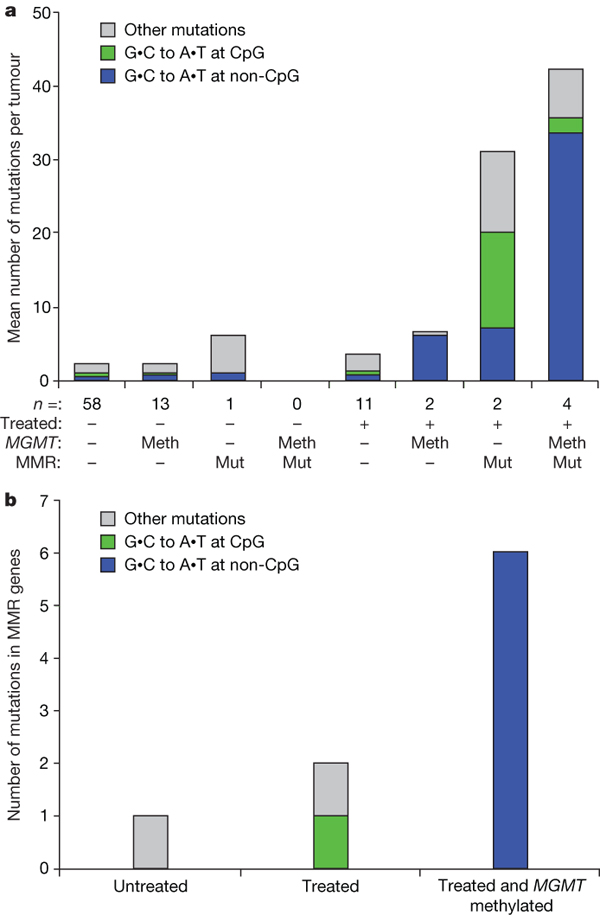 Figure 4
Integrative analyses define glioblastoma core pathways
Mapped the alterations 
Somatic nucleotide substitutions
Homozygous deletions
Focal amplifications

Analysis found major interconnected network of aberrations

3 major pathways found
RTK signaling
P53 suppressor pathway
RB tumor suppressor pathway
RTK/RAS/PI(3)K Signaling
Red = activating genetic alterations
Blue = inactivating genetic alterations
P53 Signaling
Red = activating genetic alterations
Blue = inactivating genetic alterations
RB Signaling
Red = activating genetic alterations
Blue = inactivating genetic alterations
Big picture
TCGA
Powerful multi-dimensional data
Integrative analysis
New discoveries
Unbiased and systematic analysis
Ultimate discoveries
Questions?